The Compassionate Christ
Matthew 9:36-38
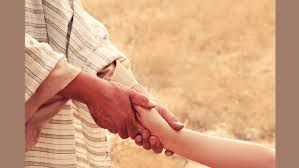 I. THE ORIGINS OF  HIS COMPASSION
ORIGINATED 
IN HIS 
ESSENCE
No one has ever seen God, but the one and only Son, who is himself God and is in closest relationship with the Father, has made him known. “
John 1:18
I. THE ORIGINS OF  HIS COMPASSION
B) ORIGINATED 
IN HIS 
EXPERIENCES
Jesus replied, “Foxes have dens and birds have nests, but the Son of Man has no place to lay his head.”
Matthew 8:20
II. THE OBJECTS OF HIS COMPASSION
He Feels Compassion for….
The Scattered Ones
The Sinning Ones
The Sick Ones
The Suffering Ones
The Seeking Ones
How do WE see people?
III. THE OBJECTIVES OF HIS COMPASSION
A) The Objective 
of 
Instruction
DID YOU FALL IN?
III. THE OBJECTIVES OF HIS COMPASSION
B) The Objective 
of 
Involvement
Why are you doing that?
A Little Compassion Accomplishes Big Things